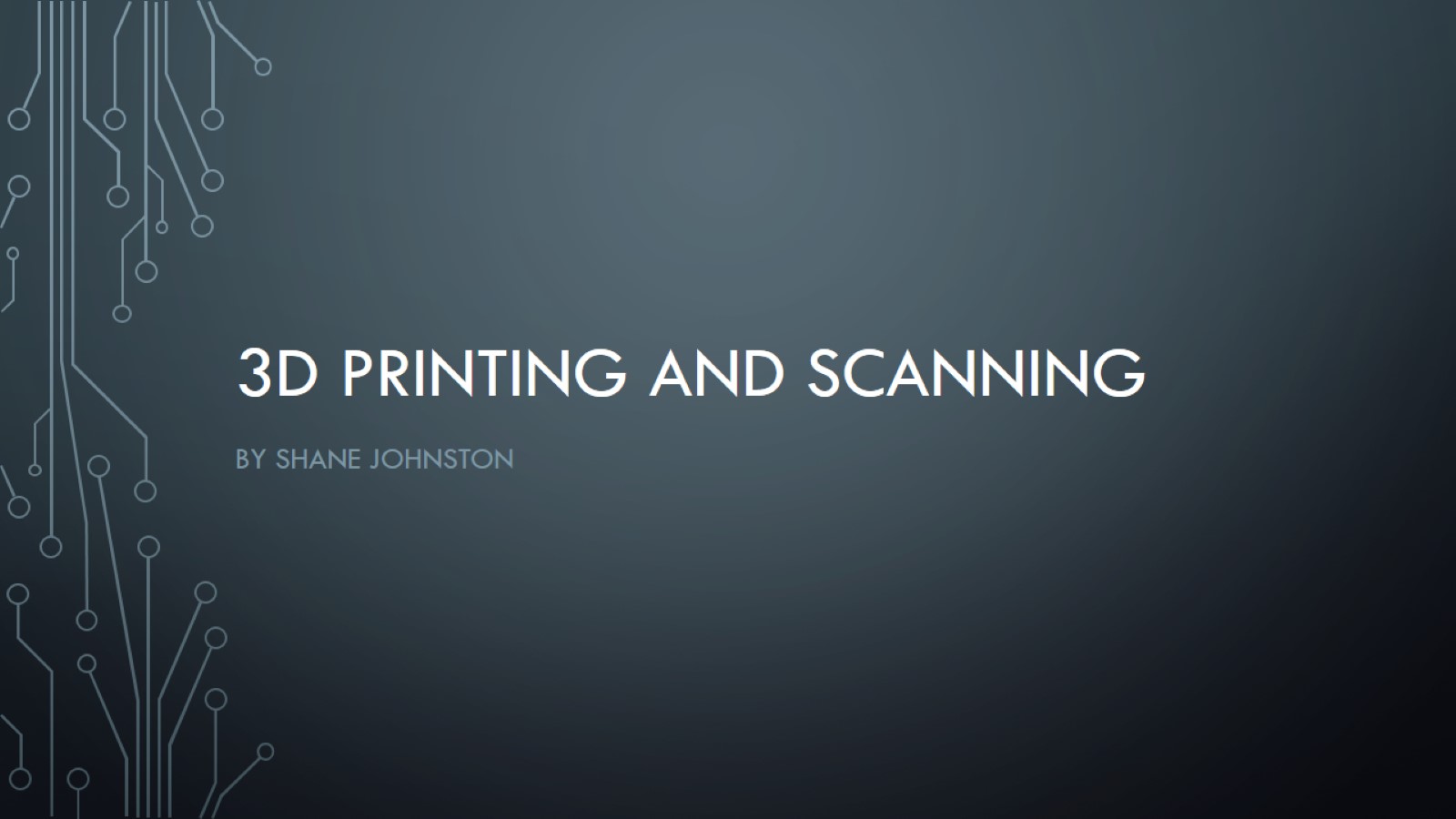 3D Printing and Scanning
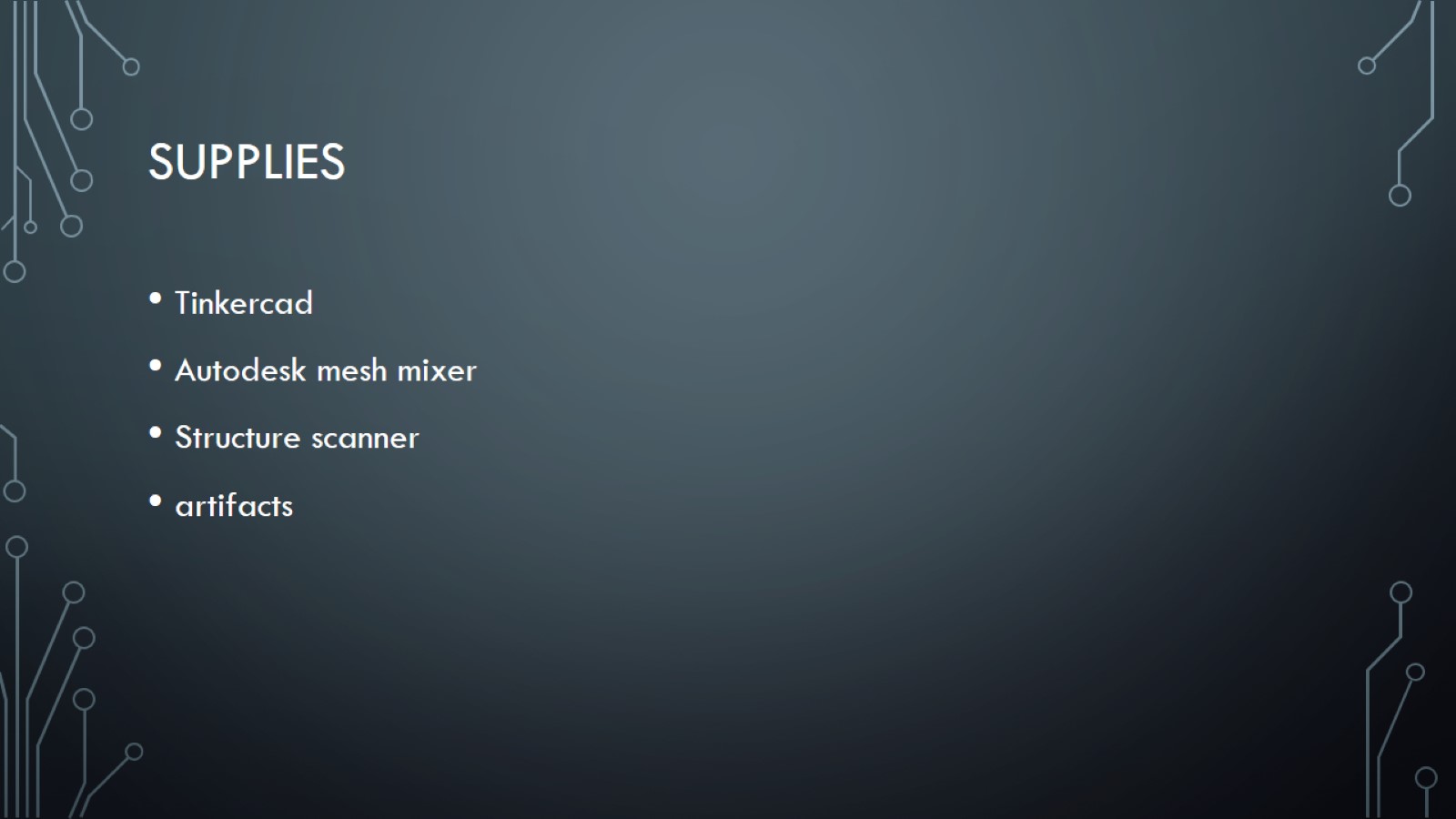 Supplies
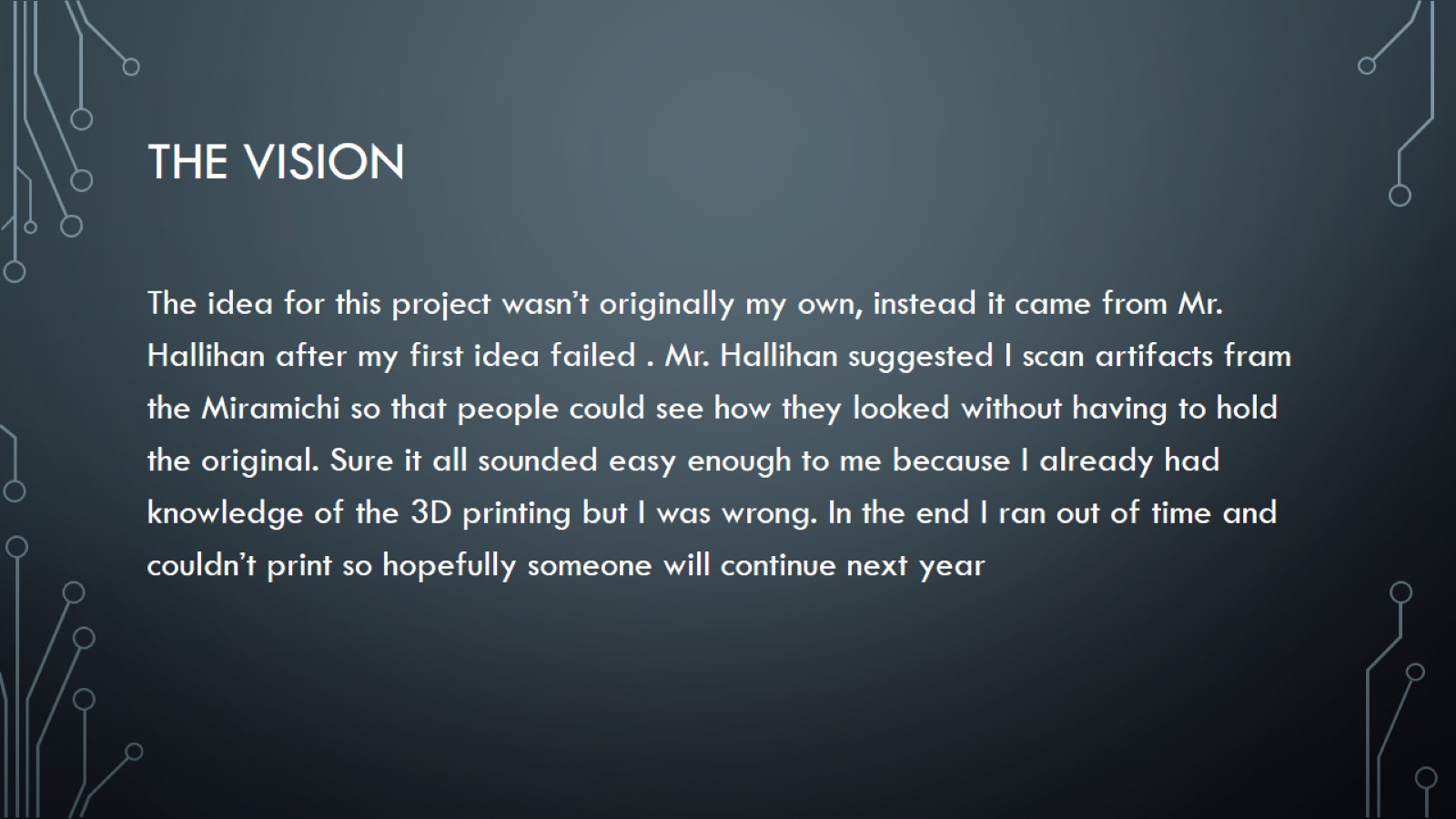 The vision
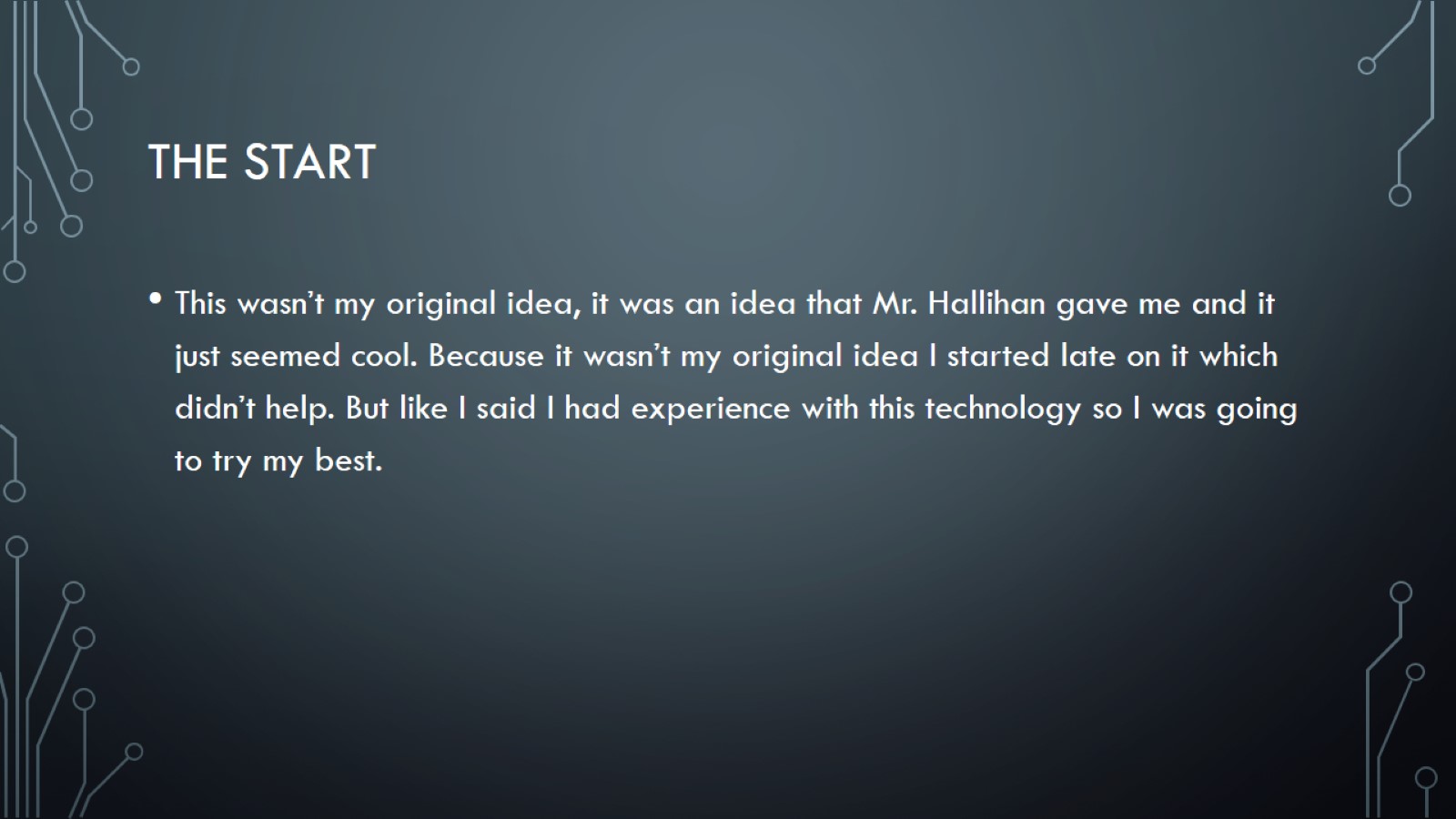 The start
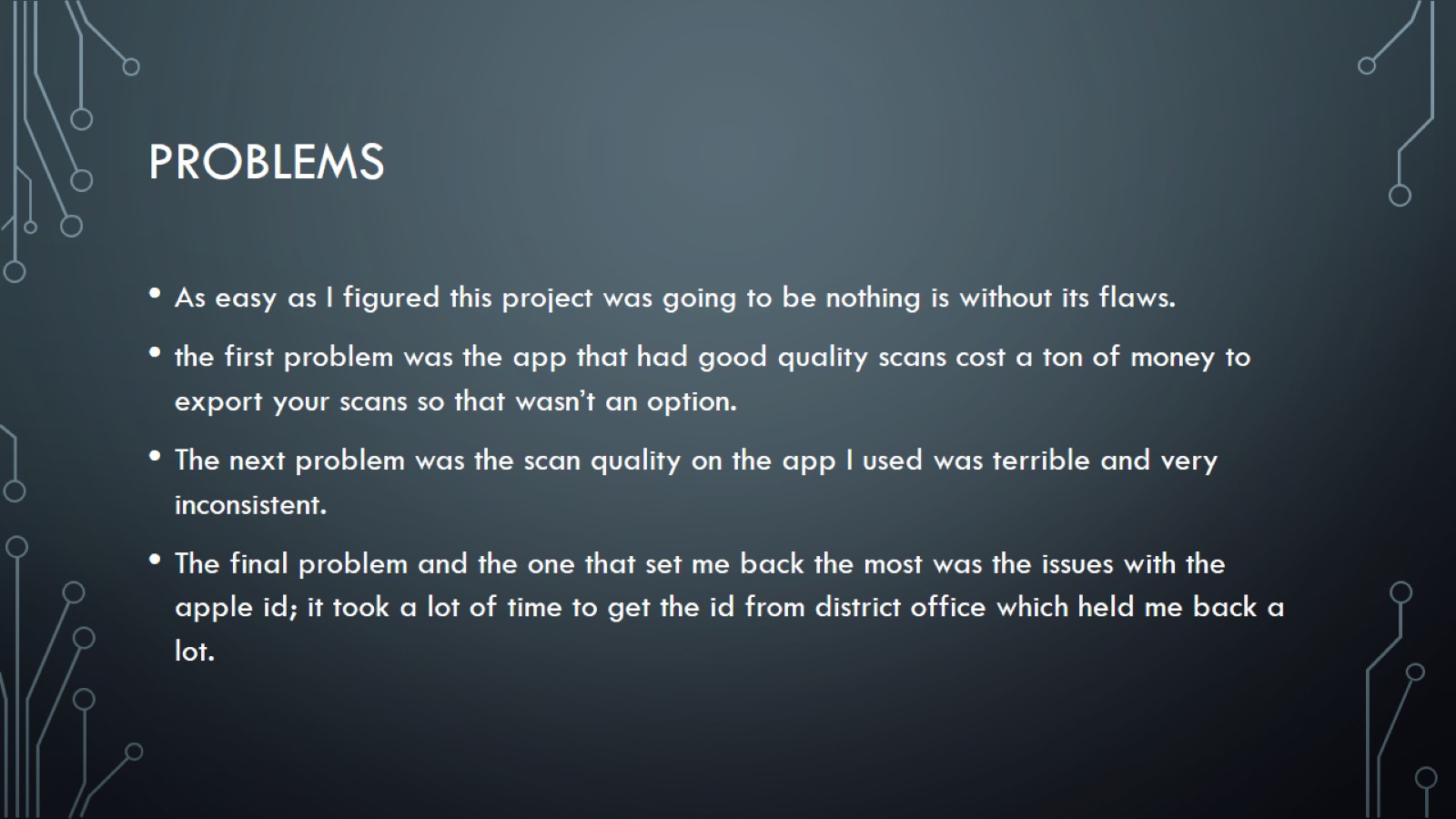 problems
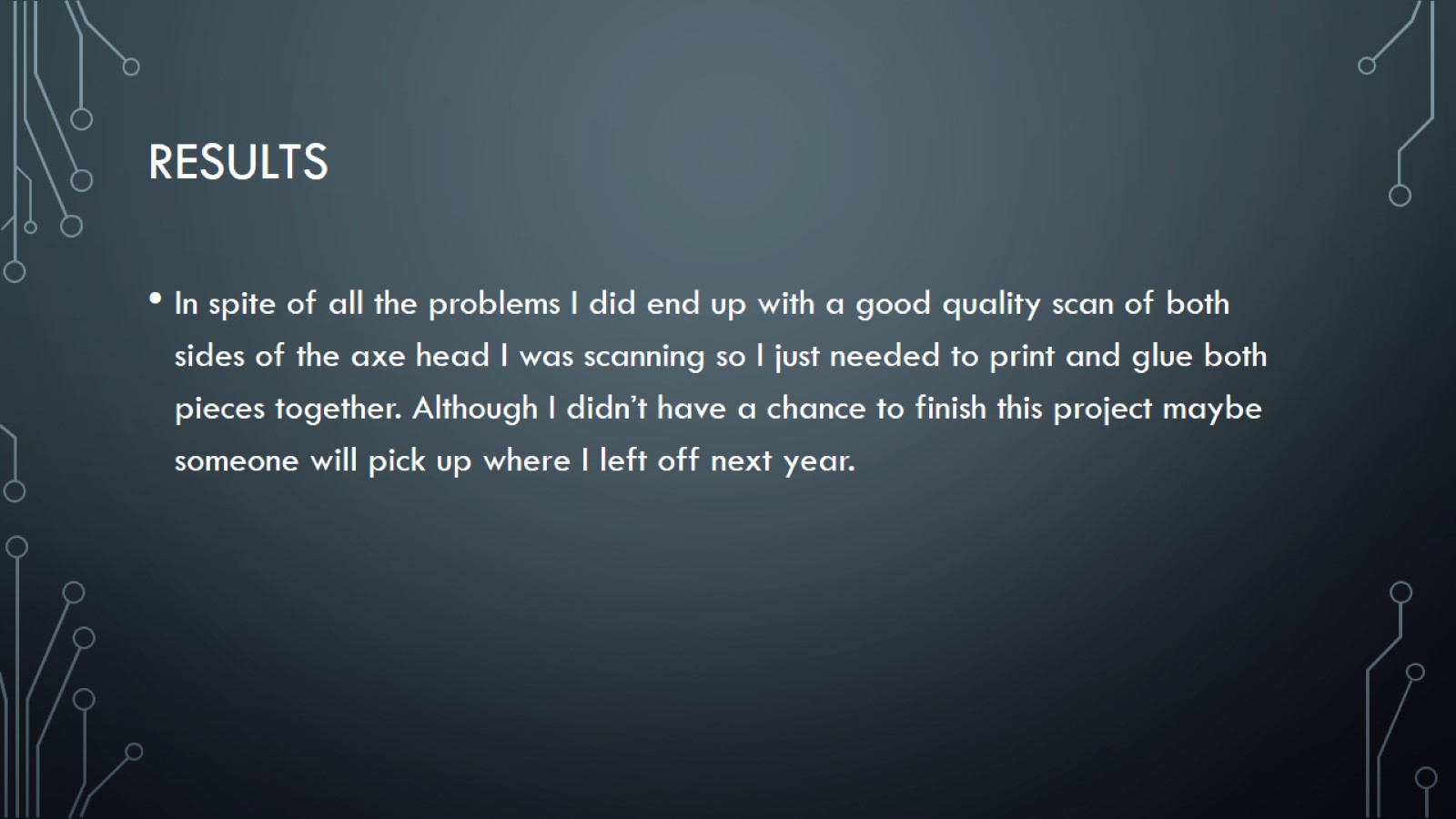 results